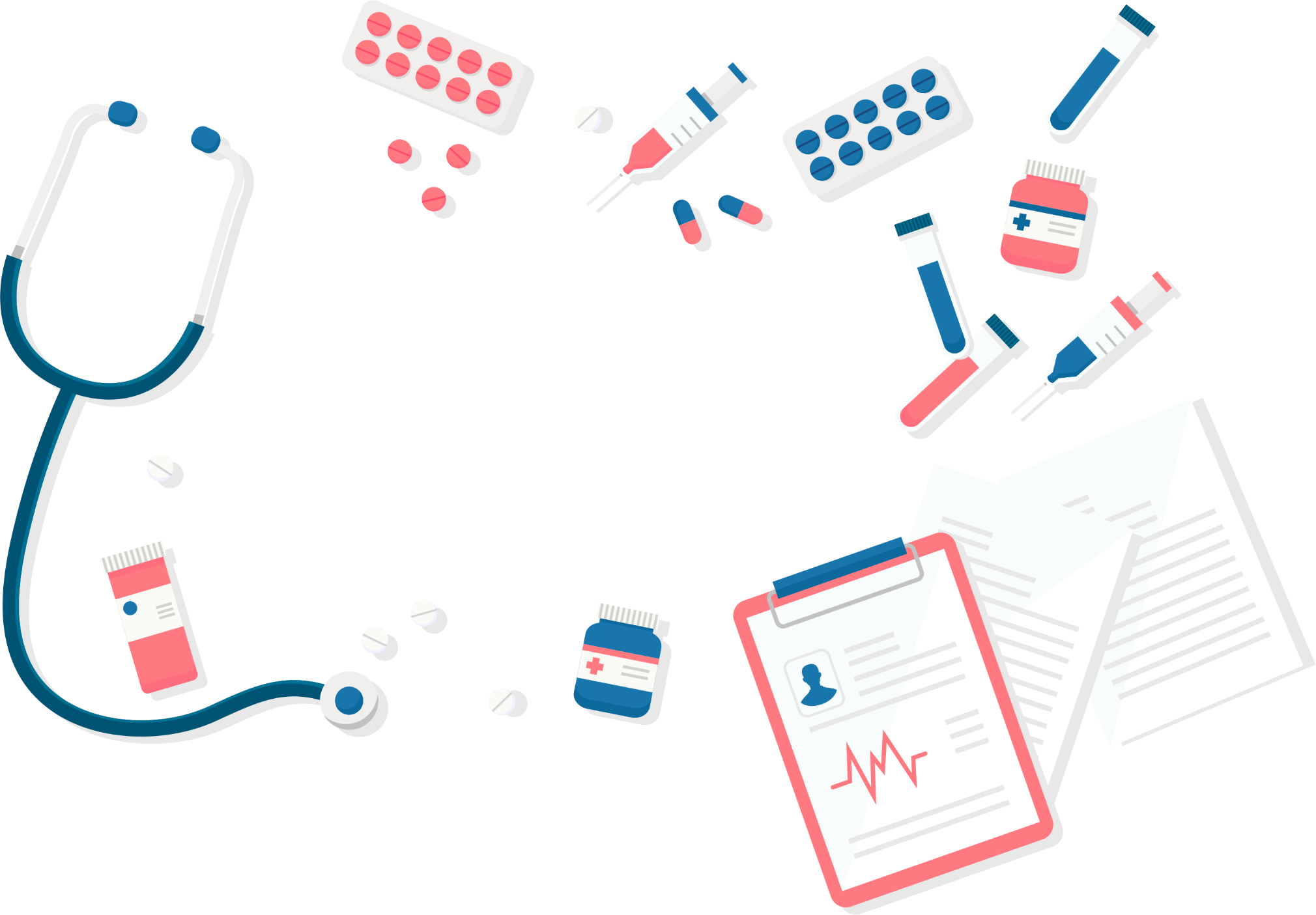 Funding Your Education in Nursing Fall 2024
Financial Aid 
www.trentu.ca/financialaid
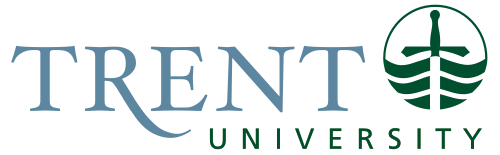 Agenda
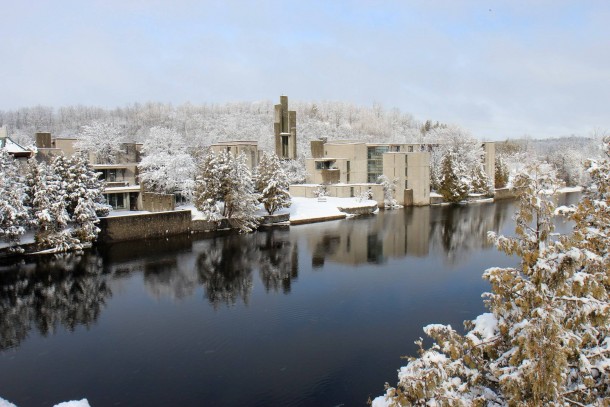 How much does University cost?
How can I afford that?
Scholarships
Bursaries
OSAP
Other Resources
Questions?
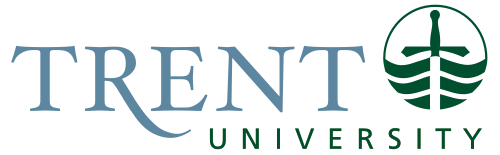 How much will a year at Trent University Cost?
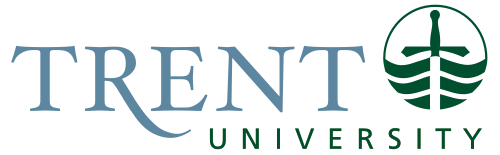 Financial Aid Timeline
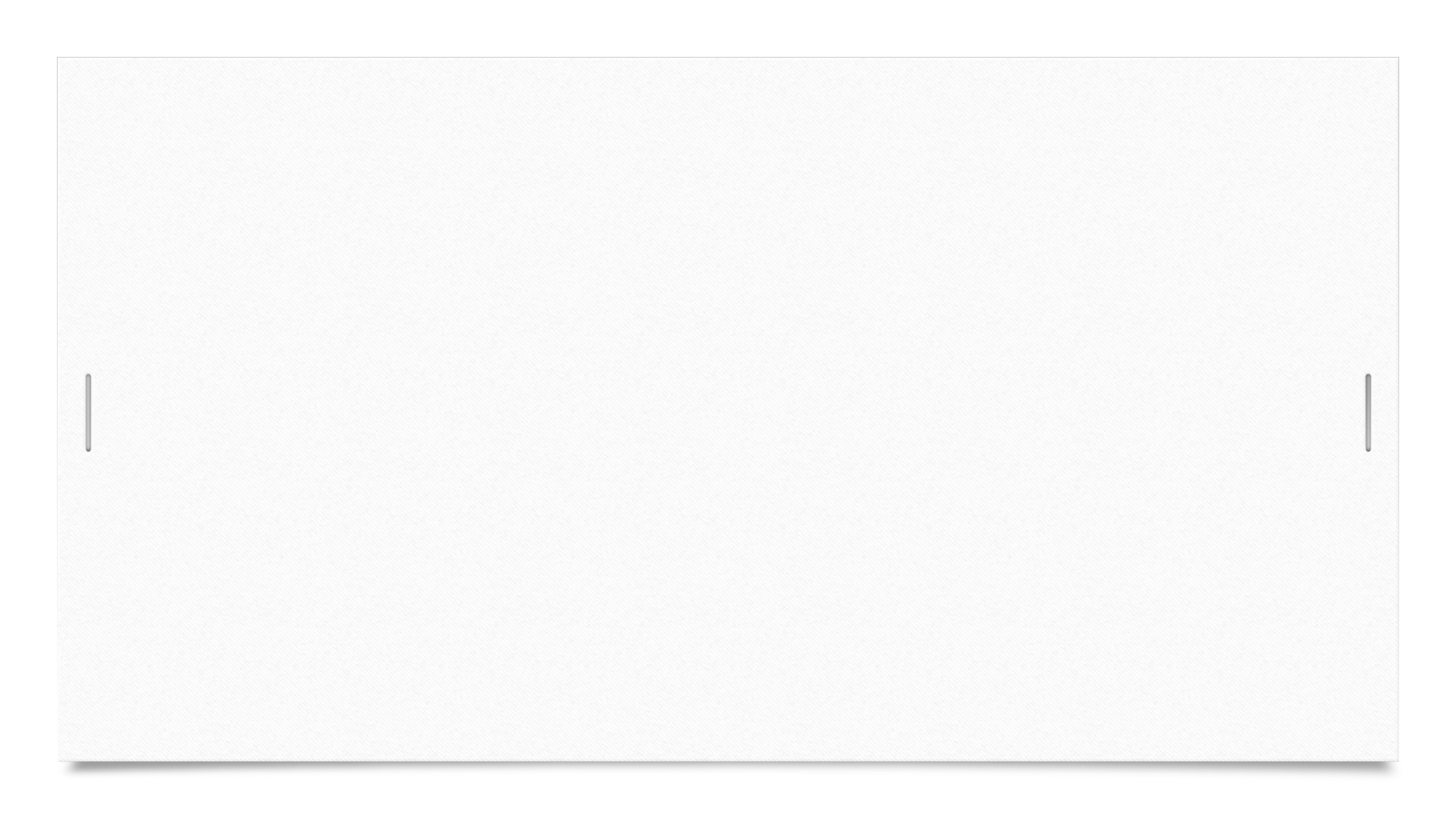 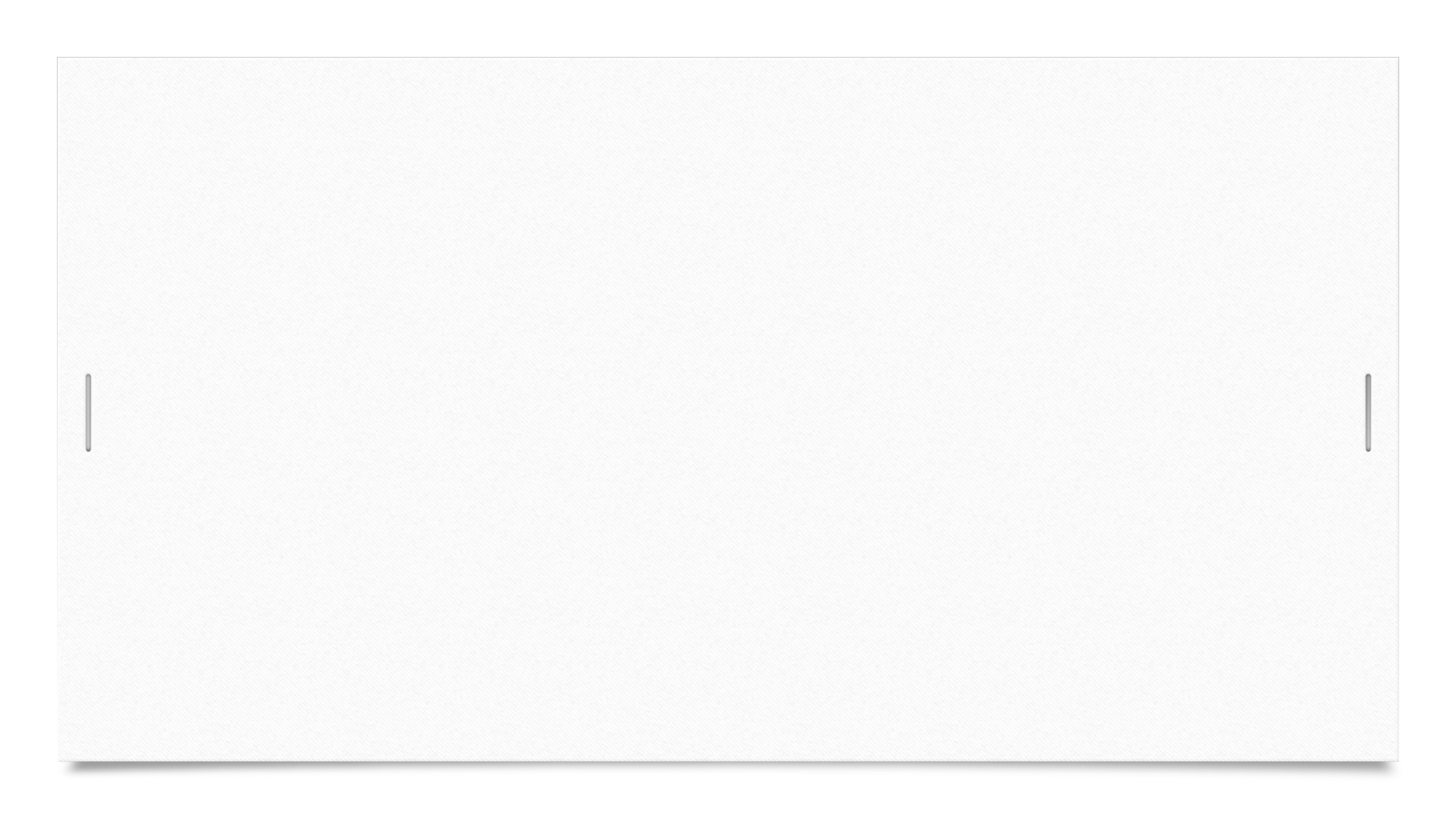 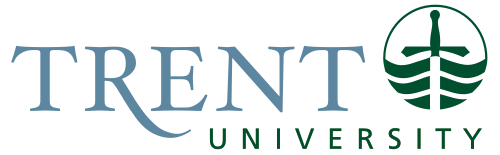 Trent’s National Renewable Entrance Scholarships
No application required
Based on Admissions Average 
George Brown cumulative average
Renewable for years 3 and 4 at Trent
Must achieve 80% average in 5.0 Trent credits to renew
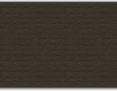 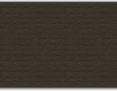 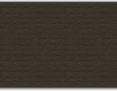 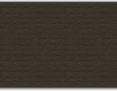 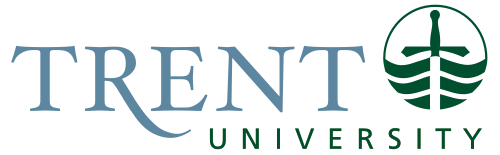 Bursaries
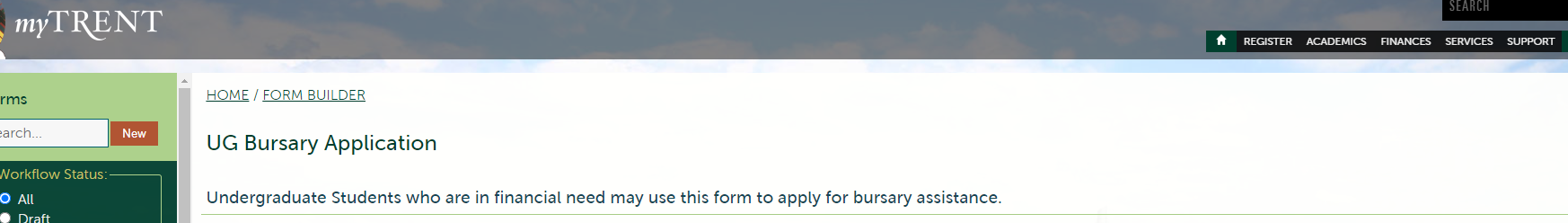 *free money from Trent!
Apply every semester you are studying (September and January & May)
MyTrent: UG Bursary Application (apply through myTrent portal under the FINANCES tab)
Bursaries awarded based on financial need and require an application
Students must be in receipt of OSAP (or comparable government student assistance program) to be eligible for bursary assistance
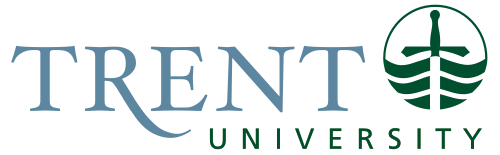 What is OSAP?
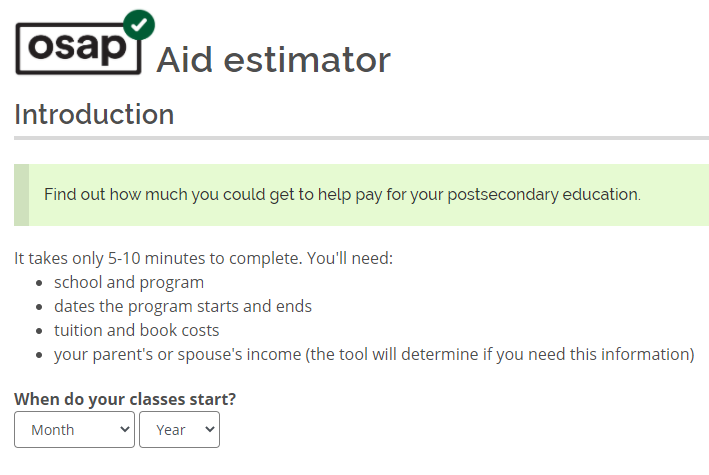 Government student assistance program for Ontario residents
Amount of funding based on several variables
Combination of Federal and Provincial Loans and Grants
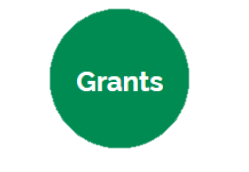 = Money you keep
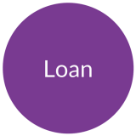 = Money you pay back
Ontario.ca/OSAP
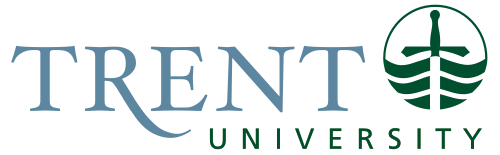 OSAP Application Steps
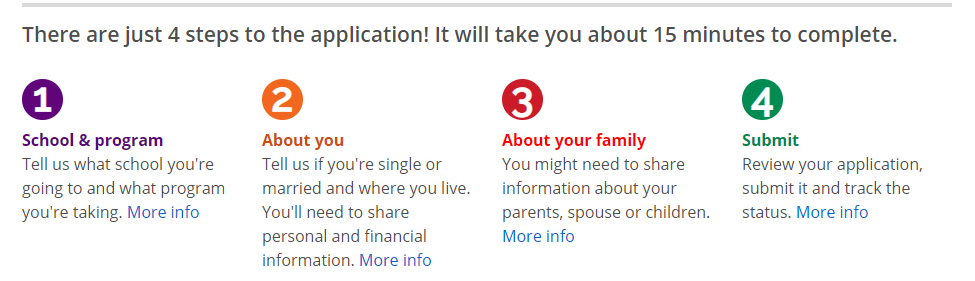 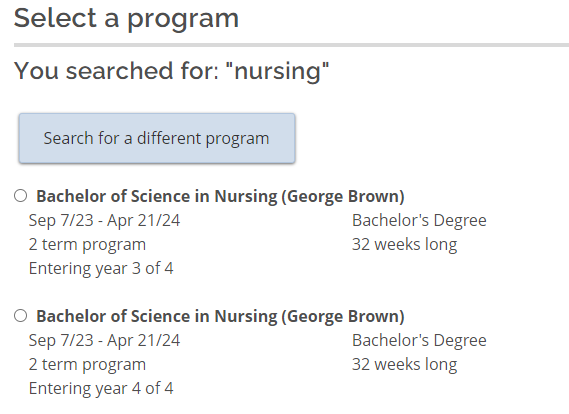 Sample Questions:
Where will you be living? At home/with Parents
Do you want to identify as a student with a disability?
Savings?
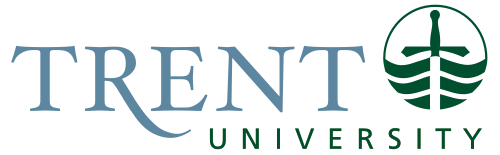 OSAP Estimated Funding
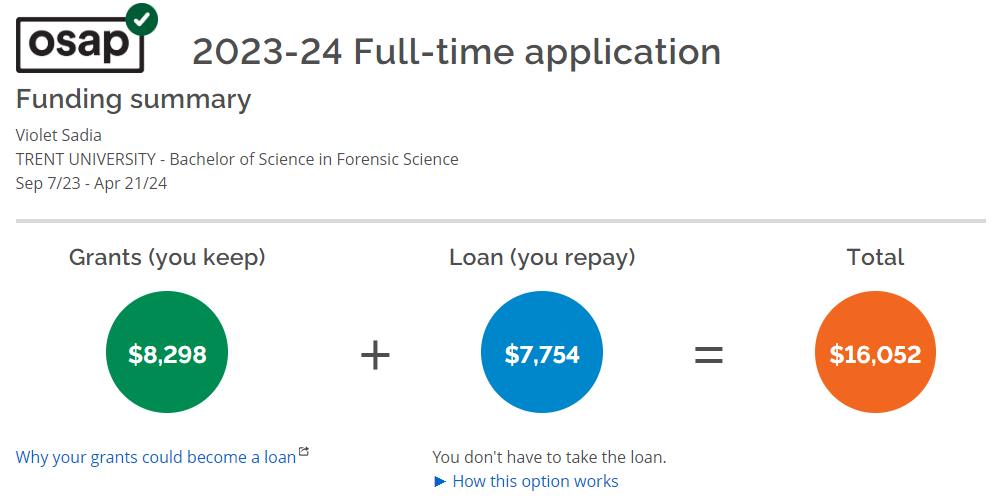 You DO NOT have to take loan – look at Funding Summary
60% of funding released in the Fall and 40% released in the Winter
You are responsible to ensure your school fees are paid in full
Funds are automatically released to school to pay fees first
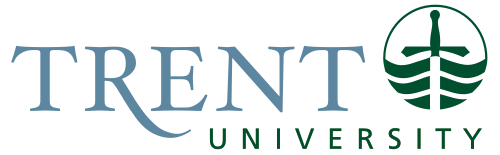 Five things to remember!
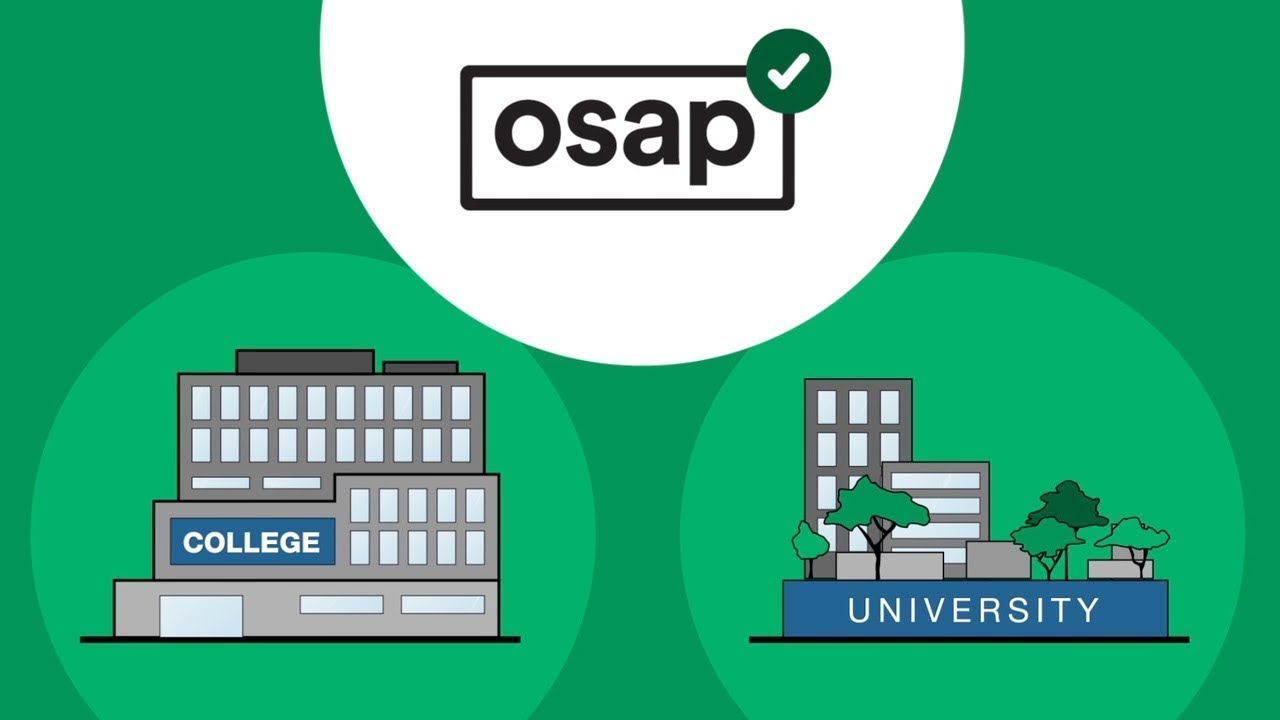 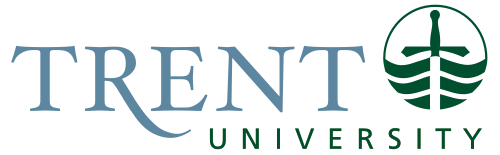 Other Sources and Resources
External Award Resources
RESP and personal savings
Gifts & contributions from parents/relatives
Private Loans or Student Line of Credit
If OSAP isn’t an option
Low interest rates and payments
Employment – Summer & during school year
Scholarshipscanada.com
Yconic.com
Scholartree.ca
Disabilityawards.ca
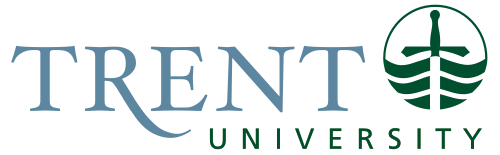 Summer Opportunities
Some of you might want to get a head start on your Trent degree by starting courses this summer:

If you take one half credit or two half credits over the 12 week summer session you can apply for part time summer OSAP and bursaries

If you take three or more courses during the summer you can apply for full time OSAP and bursaries with Trent as your school

** If you are a student with a permanent disability two half credits over the 12 weeks is full time
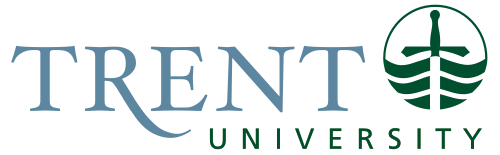 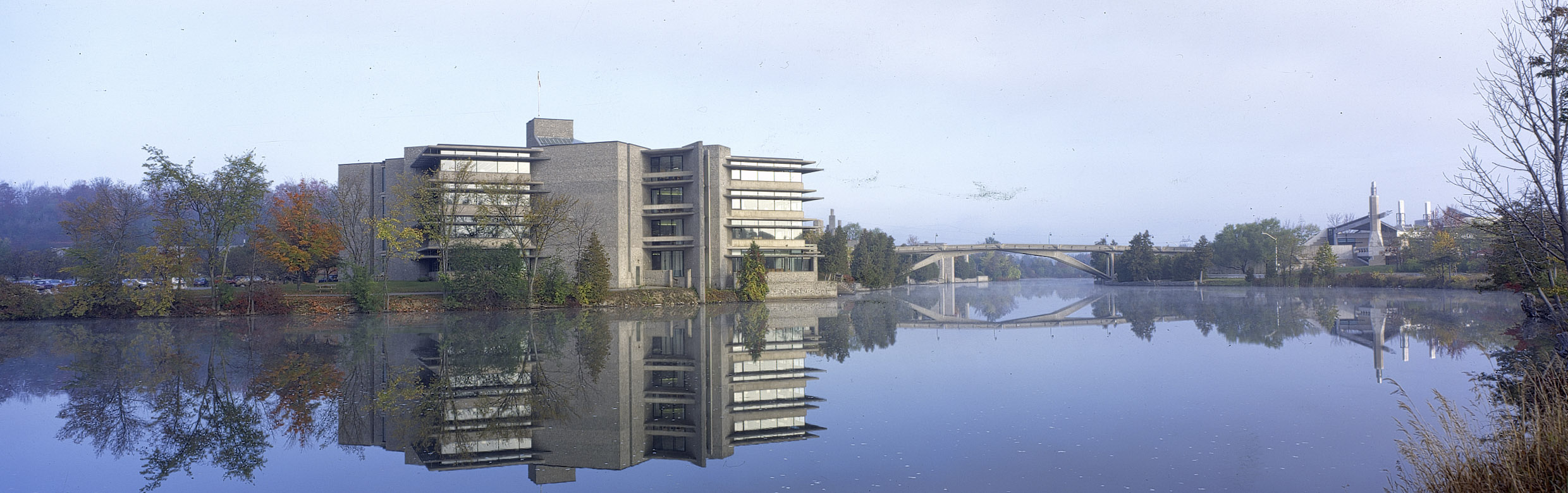 Thank you and welcome to Trent University!
Financial Aid Office Phone: 705-748-1524 • Email: financialaid@trentu.ca or scholarships@trentu.ca
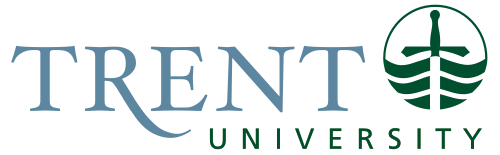